Artificial Neural Network
By: Nafees Ahamad,
AP, EECE Deptt, DIT University
Dehradun
Back propagation algorithm
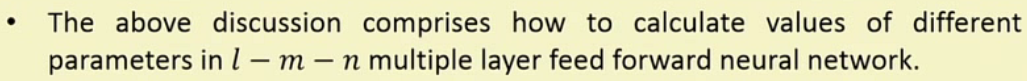 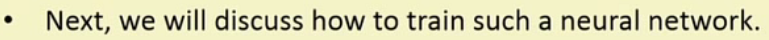 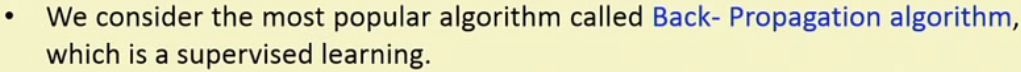 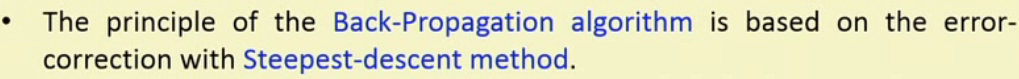 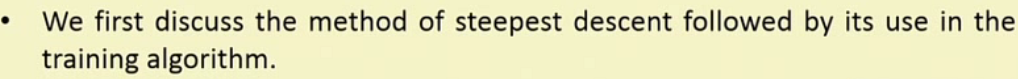 Back propagation algorithm…
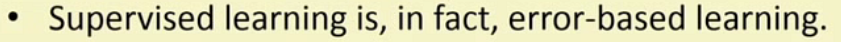 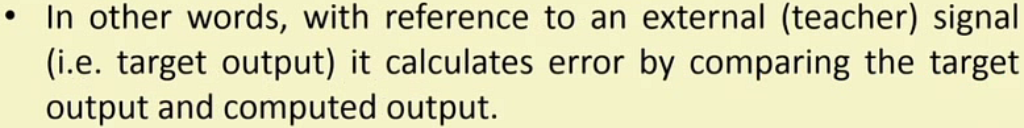 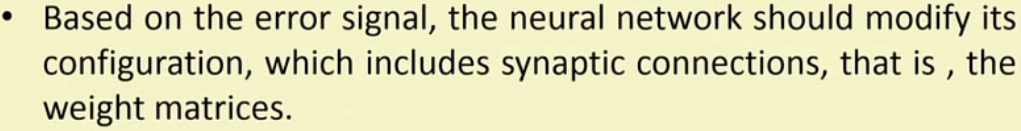 Steepest descent method
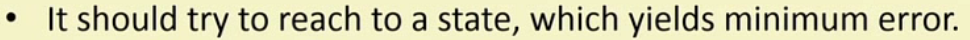 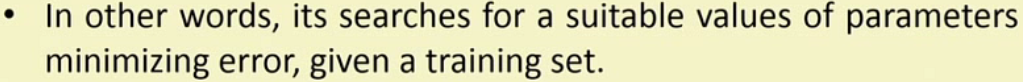 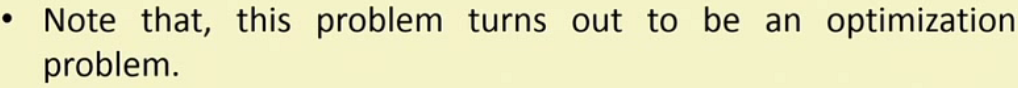 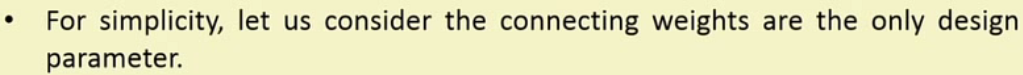 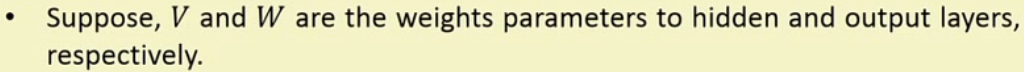 Steepest descent method
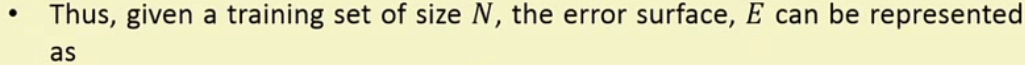 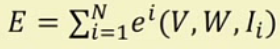 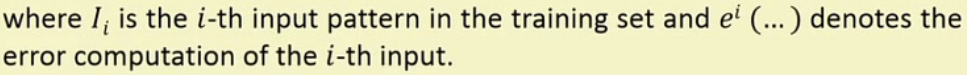 Steepest descent method
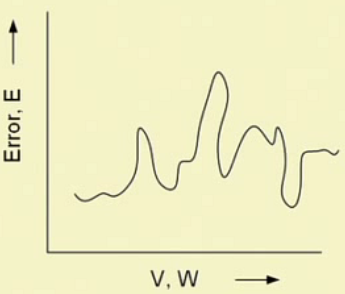 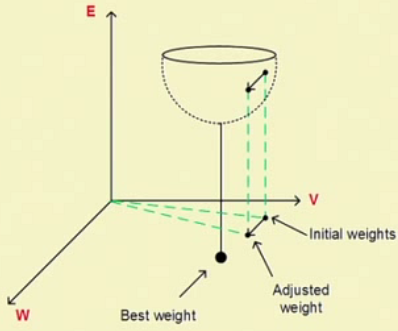 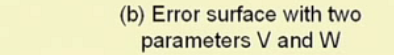 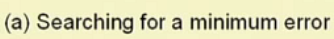 Steepest descent method
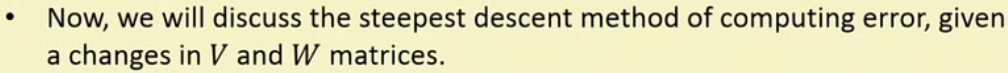 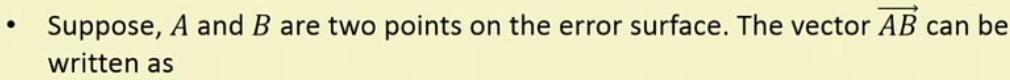 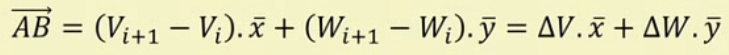 ---(1)
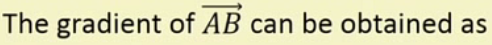 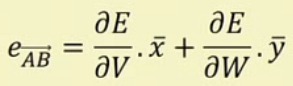 This is Error vector
Back propagation algorithm
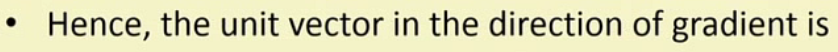 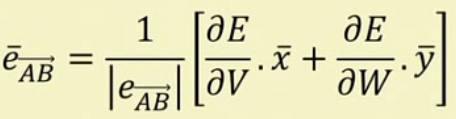 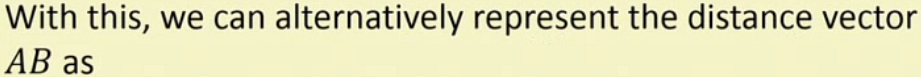 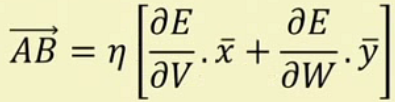 ---(2)
Back propagation algorithm…
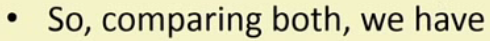 Equation (1) & (2)
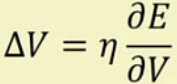 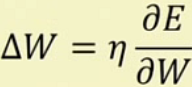 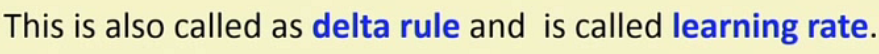 Calculations of error in a neural network
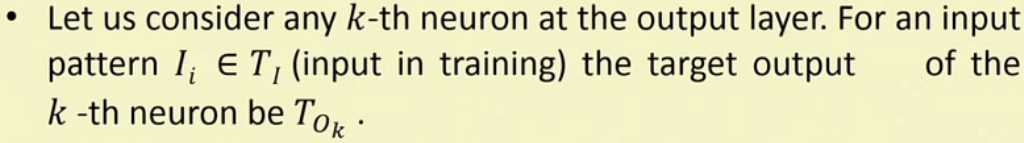 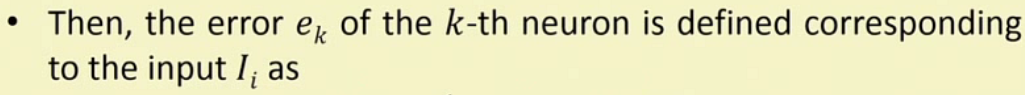 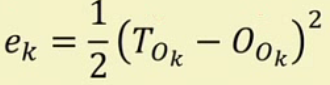 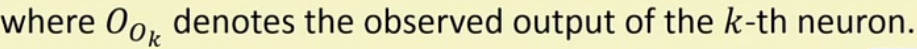 Calculations of error in a neural network..
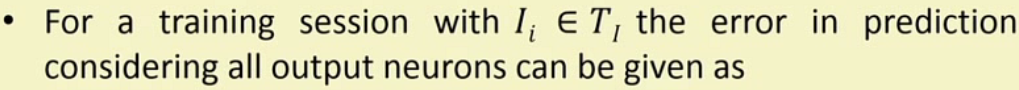 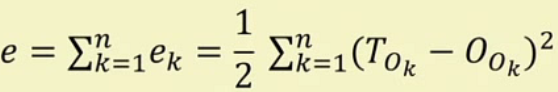 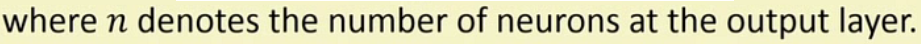 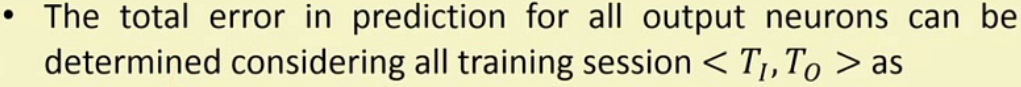 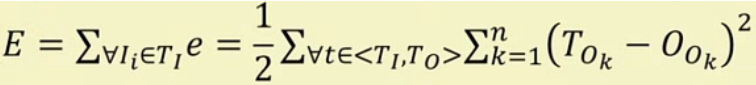 Supervised learning: Back Propagation method
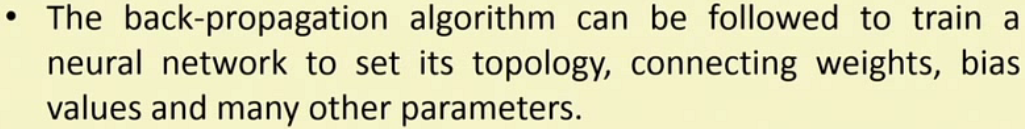 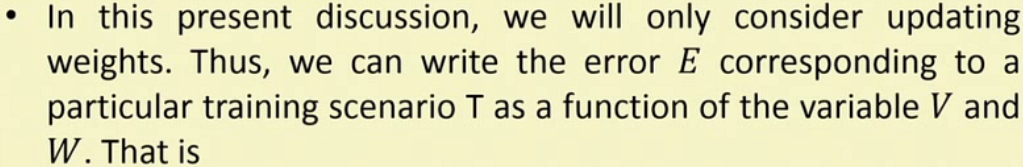 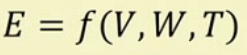 Supervised learning: Back Propagation method
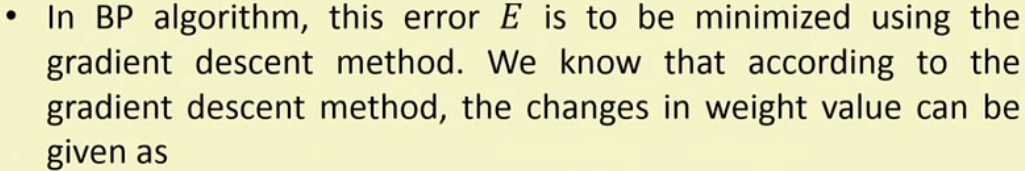 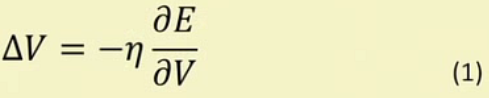 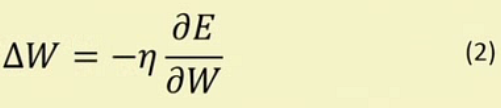 Supervised learning: Back Propagation method
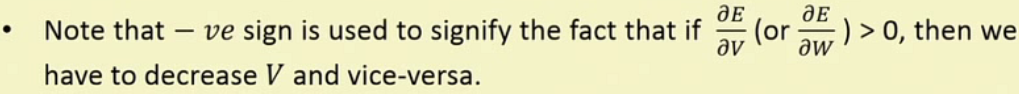 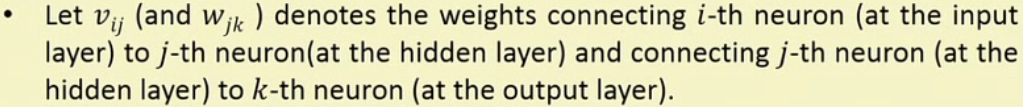 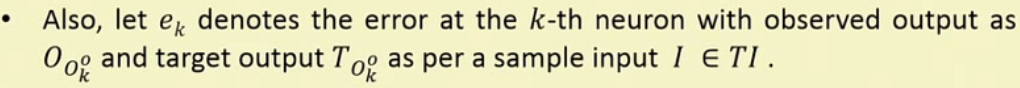 Supervised learning: Back Propagation method
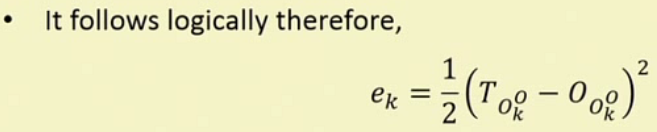 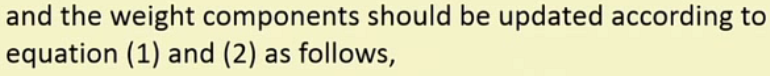 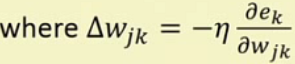 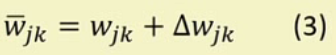 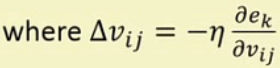 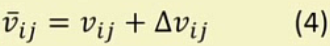 Supervised learning: Back Propagation method
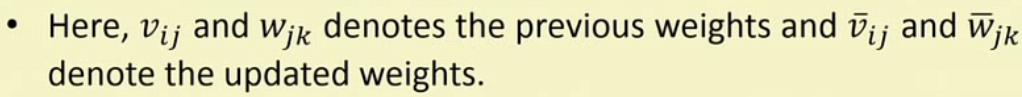 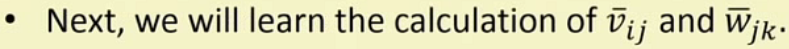 Thank you